New Imperialism
18th Century to 1914
Focus questions…1. How did a small number of European states achieve control over most of the world by the end of this era?2. How did the colonial experience compare in different regions of the world?
Key Concepts
Imperialism- Domination by one country of the political, economic, or cultural life of another country or region.

(3 Types=Direct Rule/Protectorate/Sphere of influence)


Nationalism- A strong feeling of pride in and devotion to one’s country.



Racism- A belief that one racial group is superior to another.
Motives for Imperialism
Economic Interests

Political & Military 

Humanitarian & Religious

Racism
Recall
What motives were driving Imperialism?
Western ImperialismFrom 1870-1914 West gains much of the World
Weakness in non-western states (All in decline)
-Ottoman Empire (Middle East)
-Mughal (India)
-Qing (China)
Western Advantages
-Strong economies
-Organized governments
-Powerful Armies/Navies
-Superior Technology (weapons, communications, transportations, medicine)
Imperialism continued…        The resistance…
Africans and Asians strongly resisted Western expansion
Fought against superior forces/technology
Attempted to strengthen their societies by reforming (Muslim, Hindu, Confucian)
Organized Nationalist movements to expel imperialists
Question to ponder???
How did Western nations come to dominate much of the world in the late 1800’s?
Africa and Imperialism
Africa is Divided
Africa in the early 1800’s
North Africa – part of the Muslim world/Ottoman Empire

West Africa – Islamic revival calling for social/religious reforms

East Africa - Heavy Islamic influence

Southern Africa – Zulu domination
European Contact Increases
Explorers
-Early 1800’s explorers begin pushing into the interior of Africa
-Map rivers (Niger, Nile, Congo)

Missionaries
-Catholic & Protestant missionaries follow explorers
-Seeking to convert Africans to Christianity
Scramble for Colonies
Berlin Conference- met in 1884 to avoid bloodshed…..no Africans were present while European powers divided Africa!!!
Belgians exploit the Congo (Human atrocities for wealth)
Frances take chunks of North Africa
Britain takes chunks out of West & East  & South Africa
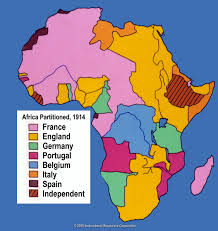 African Resistance
Africa resists European Imperialism
-Algerians resist the French
-Zulus & Asante & Shona resist the British
-Yao & Herero resist the Germans

Ethiopia survives
-Menelik II leads Ethiopia
-Ethiopia modernizes and uses European technology to resist Italian Imperialism successfully
Asia & Imperialism
European claims in the Middle East, India, and China
Muslim Regions
Ottoman, Safavids, Mughals empires are in decline
Central governments lost control
Corruption
Civil unrest
European pressure

Muslim empires seek reform
A call to religious reform
Stressing piety
Adherence to strict behavioral rules
Return to simplistic and purity of Muhammad's teachings
India
British exploit Indian diversity (easy to fragment due to different cultures)
British use superior weapons when diplomacy and exploitation fail
Force British policies on India for economic advantage
-Implement British law
-Civil structure (roads, bridges, peace, education)
-Force Indian soldiers into service for Britain (Sepoys)
-Caused religious conflict in military (biting into animal greased cartridge tips)
-Allowed Hindu widows to remarry
-Leads to Rebellion and British Colonial dominance
China
Prior to 1800 China had control of European contact and kept things even
Late 1700’s China is in decline
Industrial Revolution creates a need for expanded markets
Europeans create superior weaponry
Reform
Self-Strengthening movement (adopt some Western Technology)
Sino-Japanese War (Japan gains Taiwan)
Humiliated Chinese demand modernization (Hundred Days of Reform)
-Change laws to modernize civil service exam
-Streamline government
-Encourage new industries
-Fails & reformers flee for their lives
Qing Dynasty Falls
China is in turmoil
Anti-foreign feeling explodes (Boxer Uprising)
Boxers attempted to expel foreigners by force
They failed and were forced again to accept Western concessions
China is forced to modernize in all aspects
Flames of Chinese Nationalism spread
Republic is born in 1911
Japan Modernizes
Japan practices isolationism for over 200 years
Economic, political, and social inequalities lead to discontent
Japan opens up by force
-1853 Commodore Matthew Perry  sails into Tokyo Bay
-1854 Treaty of Kanagawa opens up Japanese ports

Meiji restoration (1868-1912) determined to strengthen Japan
-wanted rigid feudal order
-new political & social system
-modern industrial economy
Meiji Transformation
Adopt a German Model of Government
Industrialize (make economy major priority) and adopt Western methods
Change society, end class distinction, education
Japan is incredibly successful
-Homogenous population
-Economic growth during Tokugawa times
-Learned  from China
Japan Grows
Japan lacks land, natural resources, and depends on others to fuel its industrial growth and desires
This fuels their appetite for conquest
Korea & China are ripe for the taking by Japan
They even win a fight against Russia